Викторина по русскому языку для 5 класса
Что бы это значило ?
Снегопад с сильным ветром или снежная буря

Быстро двигаться  

Выходящая на поверхность подземная вода
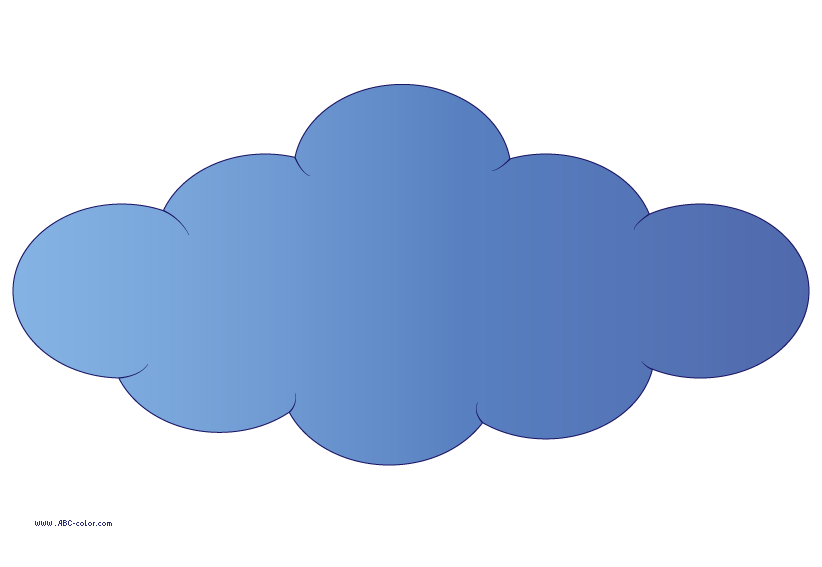 Метель, метелица
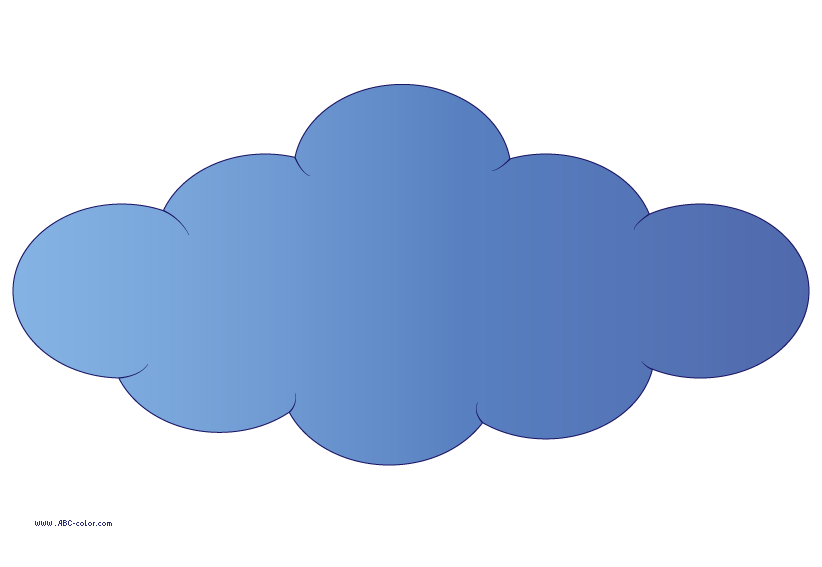 Бежать, мчаться, нестись
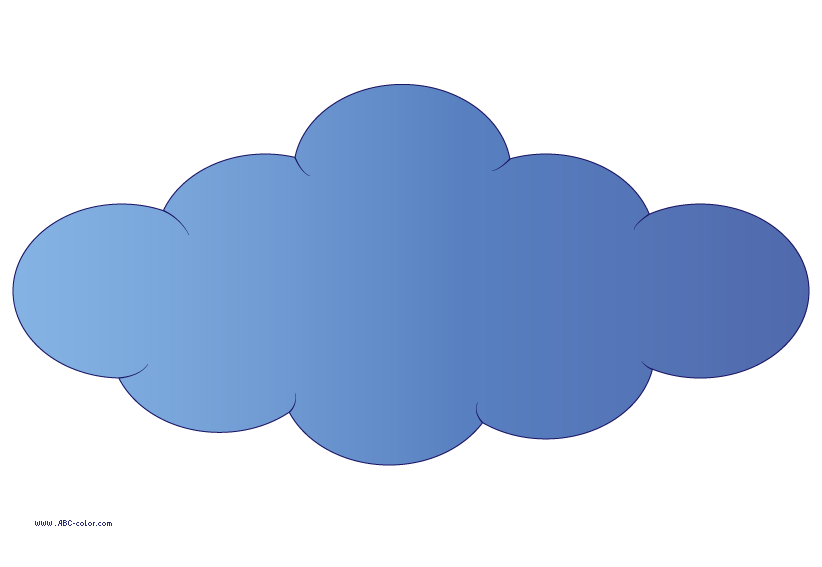 Ключ, родник, источник
Вспомни пословицы с антонимами
Ученье – неученье
Сытый – голодный  
Мир – война, строит – разрушает
Старый – новый 
Друг – недруг, спорит – поддакивает   

ответы
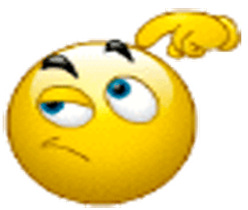 Ответы
Ученье- свет, а неученье- тьма.
Сытый голодного не разумеет.
Мир строит-  война разрушает.
Старый друг лучше новых двух.
Друг спорит, а недруг поддакивает.
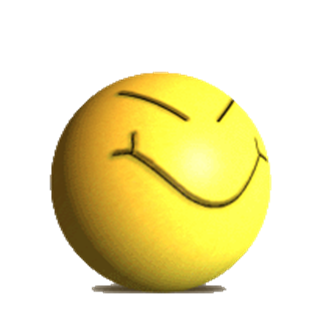 ВСТАВЬТЕ СЛОВА ВО ФРАЗЕОЛОГИЗМЫ.
Купить … в мешке. 
 … в мешке не утащишь.
 Согнуть в … рог.
 Топить … в ступе.
 Выйти … из воды.


ответы
Ответы
Купить кота в мешке. 
Шило в мешке не утаишь.
 Согнуть в бараний рог.
 Топить воду в ступе.
 Выйти сухим из воды.
Спасибо за внимание